Utah School boards AssociationSpring Regional Meetings
March 2021
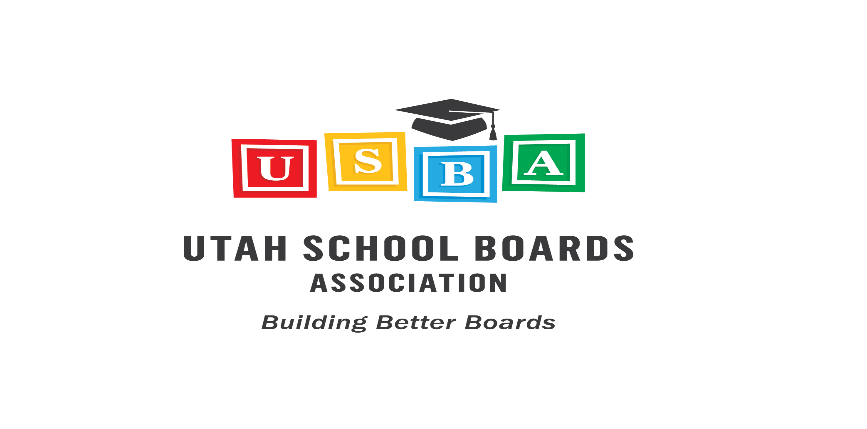 [Speaker Notes: NOTE:
To change the  image on this slide, select the picture and delete it. Then click the Pictures icon in the placeholder to insert your own image.]
2021 Spring Regional Meeting
Welcome
2021 Legislative Report
2022 Legislative Recommendations
Elect Regional Delegates at Large and Alternates
Other Items
Adjourn
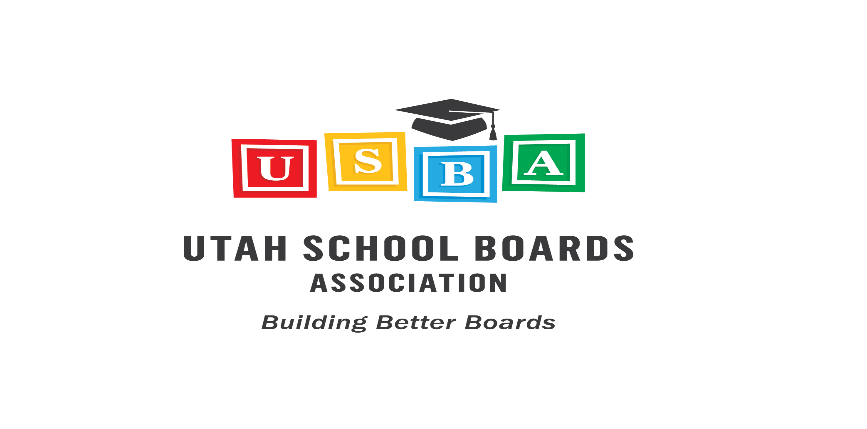 We want to hear from you…
In the chat, type your name, district, and two words to describe the 2021 Legislative Session.
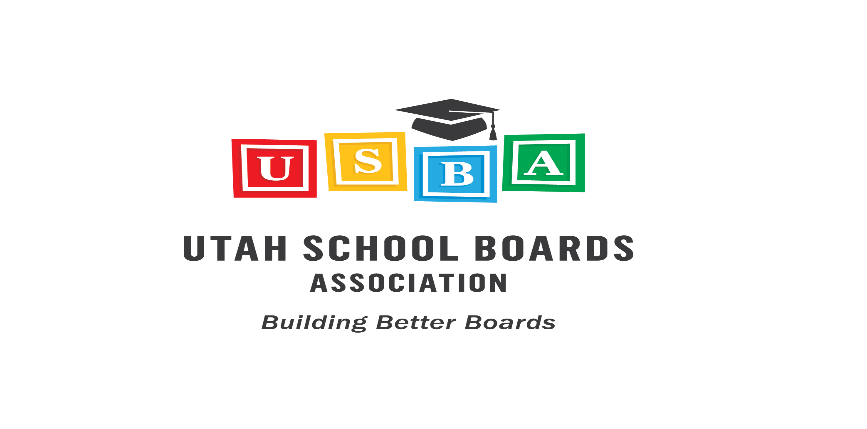 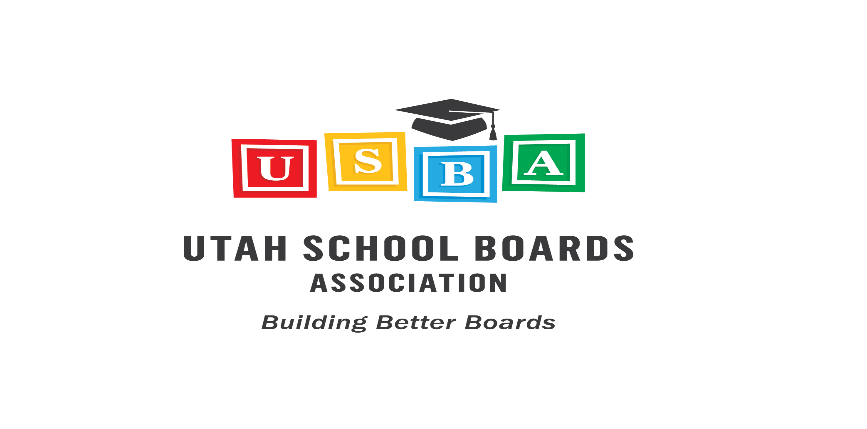 2021 Overall Budget Highlights
$23.5 billion state budget
Nearly $100 million in tax cuts
$121 million for public school teacher stipends
$1.1 billion for roads and transit
$36.5 million for two new state parks – a third of that with investment earnings, not taxes
$110 million to renovate existing state parks and creating new trails, bike lanes, and pedestrian pathways 
3% raises for state and higher education employees
$250 million to address the pandemic, including economic development assistance, rural broadband expansion, testing, and vaccine distribution
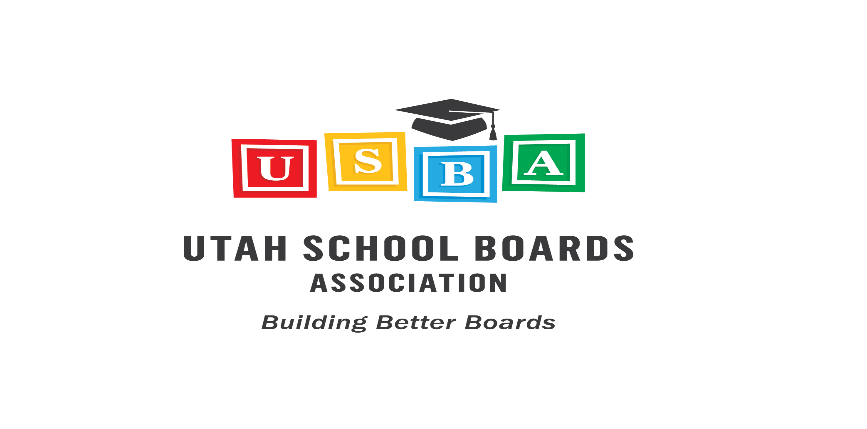 2021 Education Highlights
WPU value set at $3,809 for FY 2022 (5.9% increase)
FY21 - $3,596
$203.0 Million ongoing to fund WPU increase
$121.0 Million one-time Supplemental Educator COVID Stipend
Fully funded Enrollment Growth
$27.8 Million ongoing and $43.5 Million one-time
$7.0 Million for Optional Enhanced Kindergarten 
$8.6 Million one-time for Small District and Charter School Base Funding Programs
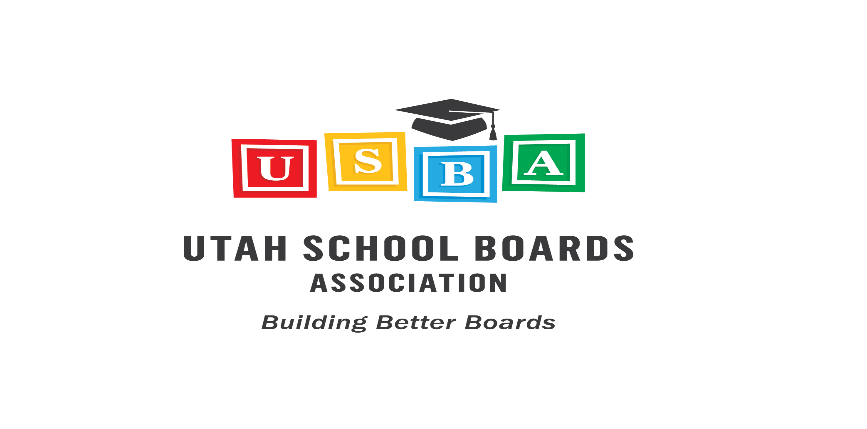 2021 Education Highlights
$4.0 Million one-time for LEA Financial and Information System Upgrade Grants
$3.0 Million ongoing for English Language Learner Software for Schools
$5.0 Million ongoing and $4.0 Million one-time for UPSTART Online Preschool
$1.8 Million one-time to support the Utah Schools for the Deaf and the Blind (USDB)
$475,000 ongoing for iSEE Outreach Programs
$250,000 ongoing for POPS Provisional Programs
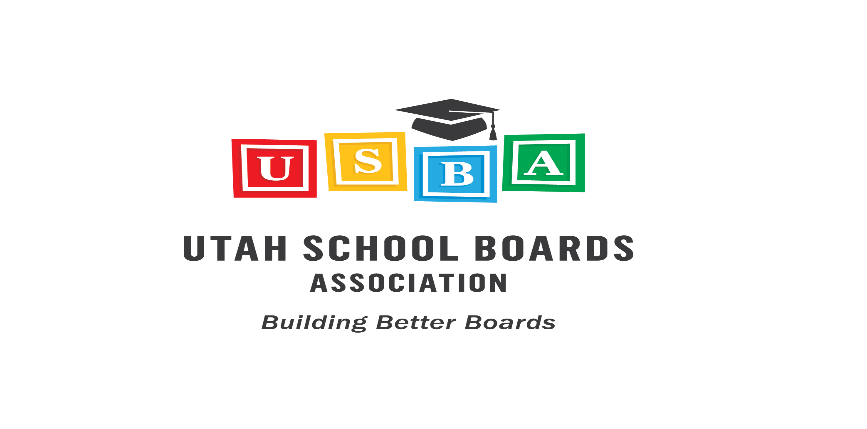 2021 Highlights
Bills
1,216 bills requested
767 bills numbered
139 – Law Enforcement & Criminal Justice
133 – Government Operations
103 – Health
93 - Education
503 bills passed

JLC
80 bills discussed
39 bills supported
26 bills opposed
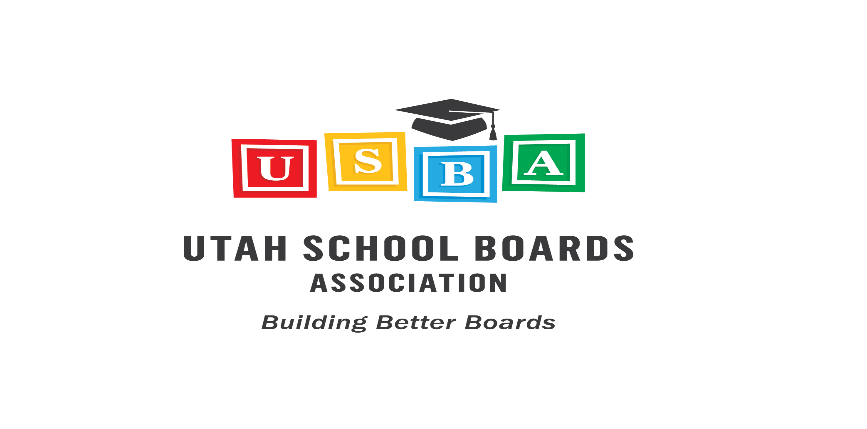 We want to hear from you….
In the chat, list one or two things that went well this session and one or two things that you would like to see changed for next year.
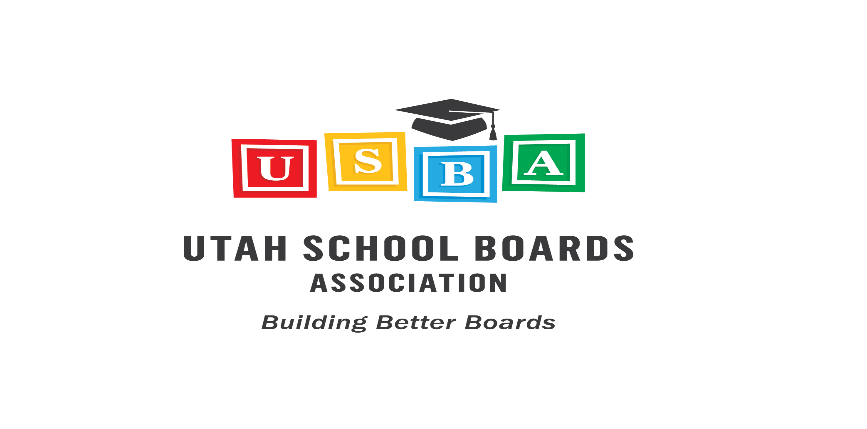 LEA Reporting Process
HB42S:  Education Agency Report Process Amendments
Representative Pulsipher
Evaluate the impact of reports on LEAs
HB134S:  Notice of Public Education Reporting Requirements
Representative Pulsipher
Requires the LFA to indicate whether a bill impacts LEA reporting & directs USBE to comply with request
HB300:  Reporting Requirements for Local Education Agencies
Representative Pulsipher
Requires USBE to develop a process to review required reports
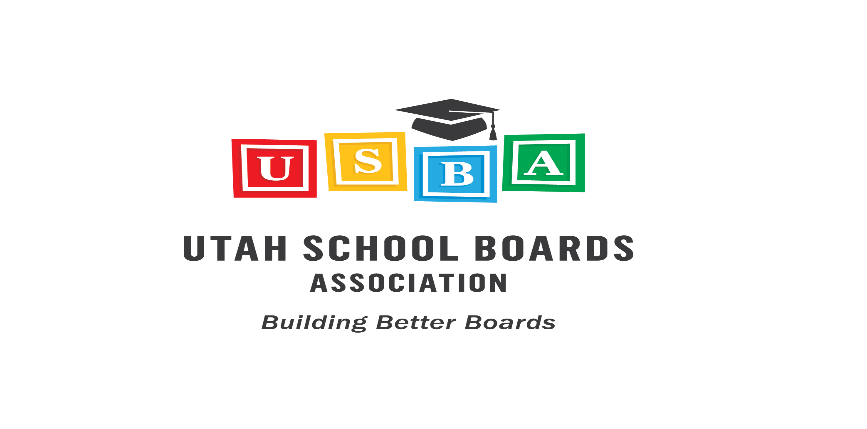 Mental Health Days for Students
HB81:  Mental Health Days for Students
Representative Winder
Adds mental or behavioral health as a valid excuse for a school absence
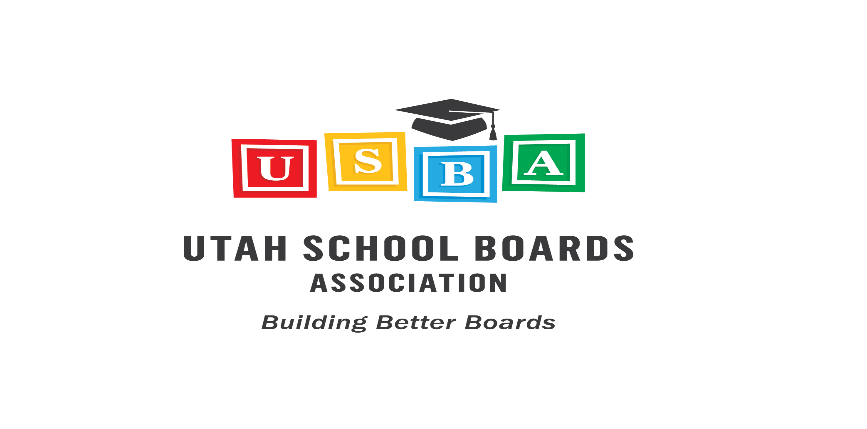 Student Attendance Amendments
HB116:  Student Attendance Amendments
Representative Robertson
Prohibits documentation from a medical professional for an absence due to mental or physical illness
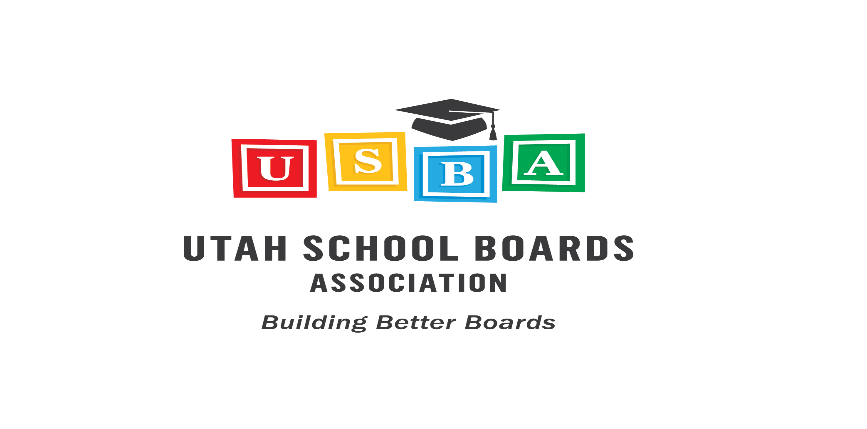 Emergency Powers
HB294S4: Pandemic Emergency Powers Amendments
Representative Ray
Provides for the termination of certain emergency powers and public health orders related to COVID-19 upon reaching certain thresholds of positivity rates, case rates, intensive care facility capacities, and vaccine doses
Allows a local education agency, in consultation with the local health department and in response to the COVID-19 emergency, to implement and require certain health and safety measures in a K-12 school
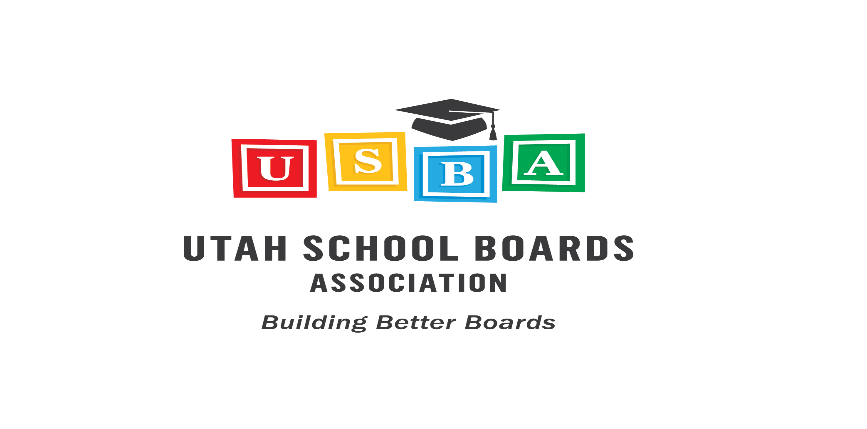 School Resource Officers
HB345S2:  School Resource Officer Amendments
Representative Hollins
Amends provisions related to a training that statute requires the State Board of Education to prepare and make available
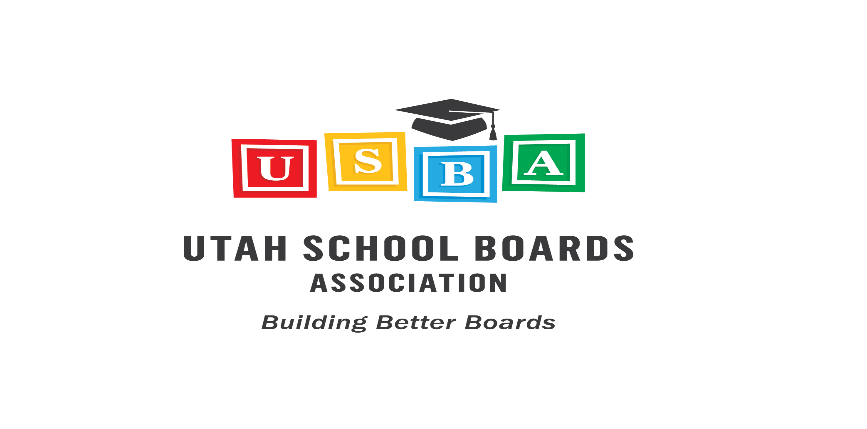 Grow Your Own Program
HB381:  Grow Your Own Teacher and School Counselor Pipeline Program
Representative Moss
Creates the Grow Your Own Teacher and School Counselor Pipeline Program  to provide scholarships to certain school employees
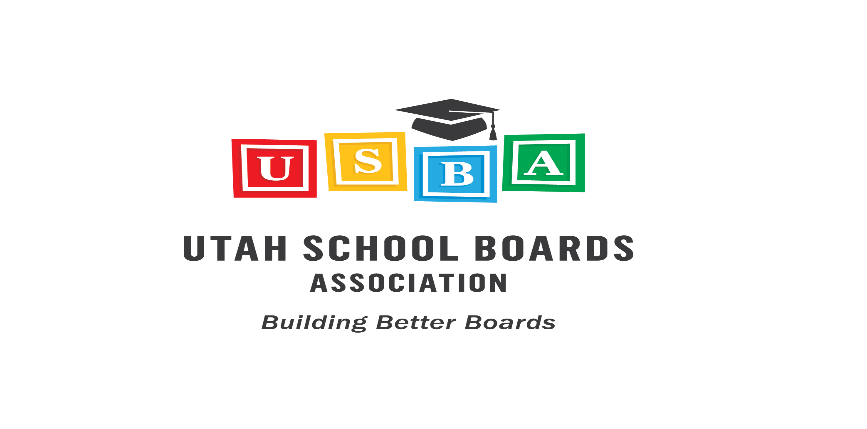 Intensive Services
HB421S3:  Intensive Services Pilot Program
Representative Judkins
Creates the Intensive Services Special Education Costs Pilot Program to provide funding to local education agencies to supplement the cost of educating a student who: 
has an Individualized Education Plan (IEP); and 
for whom the cost of the special education services described in the student's IEP exceeds three times the statewide average per-pupil expenditures
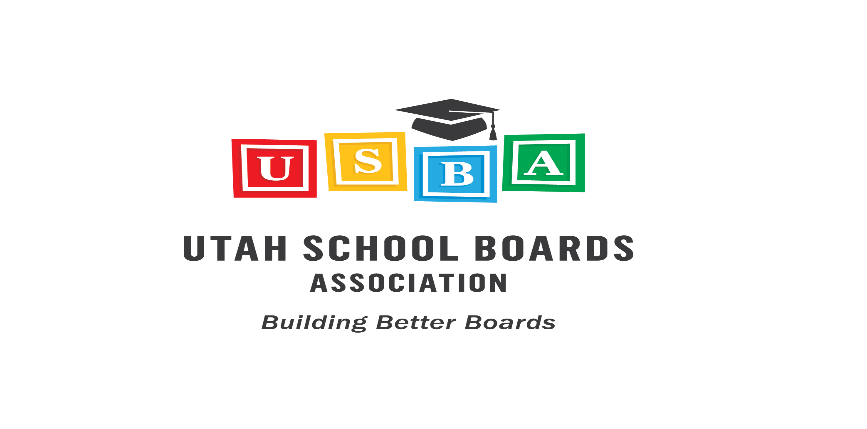 In-person Instruction Prioritization
SB107S7:  In-person Instruction Prioritization
Senator Weiler
Requires in-person instruction
Raises the threshold to 2% to trigger a Test to Stay event
Offers UDOH help in conducting Test to Stay events
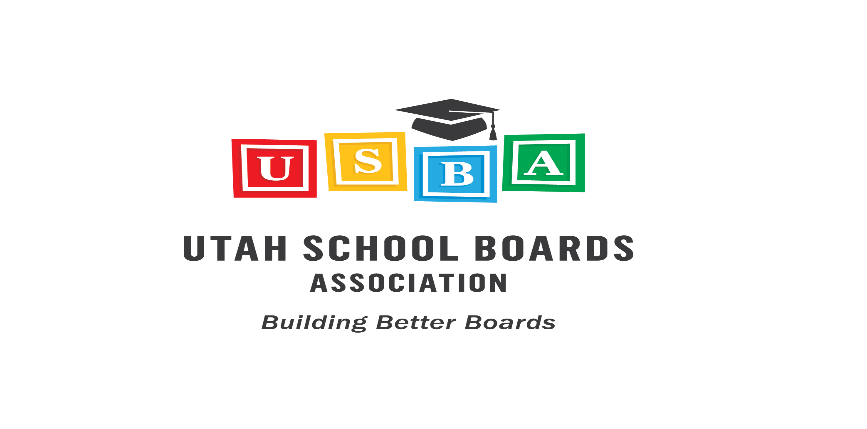 Higher Education Scholarships
SB136:  Higher Education Scholarship Amendments
Senator Owens
Forecloses new applications for a New Century scholarship after the current academic year
Expands the eligibility and extends the availability of technical education scholarships
Replaces the Regents' Scholarship Program with the Opportunity Scholarship Program for degree-granting institutions and amends related provisions
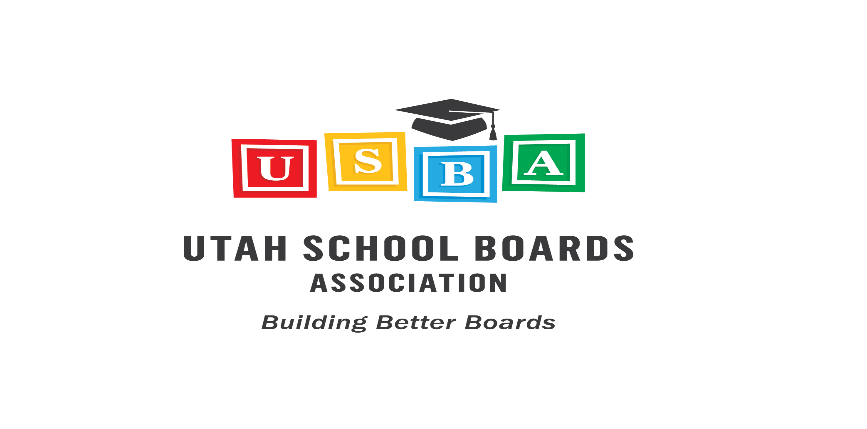 Funding Amendments & Fiscal Flexibility
SB142S:  Public Education Funding Amendments
Senator Fillmore
This bill requires the Public Education Appropriations Subcommittee to complete an evaluation and make recommendations for future legislation regarding public education funding and addresses funding for students who are at risk.
SB178:  Education Deadline and Fiscal Flexibility
Senator Fillmore
Allows a LEA to transfer a portion of state restricted funds in its general fund to be used without the state restrictions under certain conditions 
Extends certain expenditure deadlines by one fiscal year
Delays by one year a requirement that a student fee be equal to or less than the cost to the LEA of providing an activity, course, or program
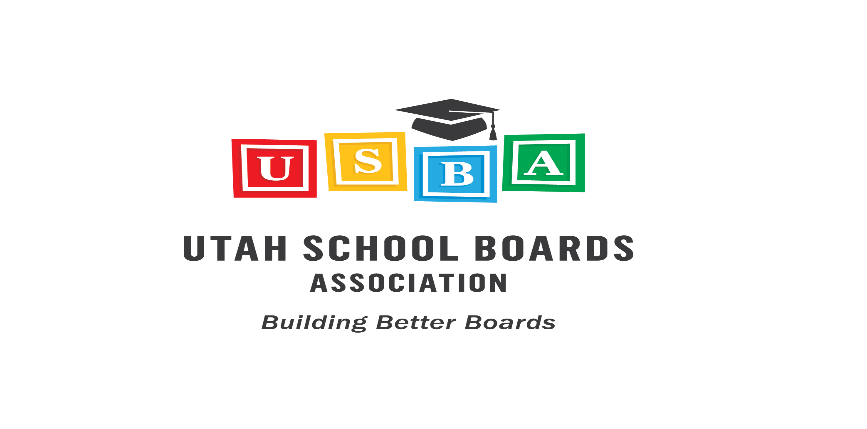 State Audit Amendments
SB160:  State Audit Amendments
Senator Buxton
Authorizes the legislative auditor general to perform appropriation audits of executive branch entities and local education agencies
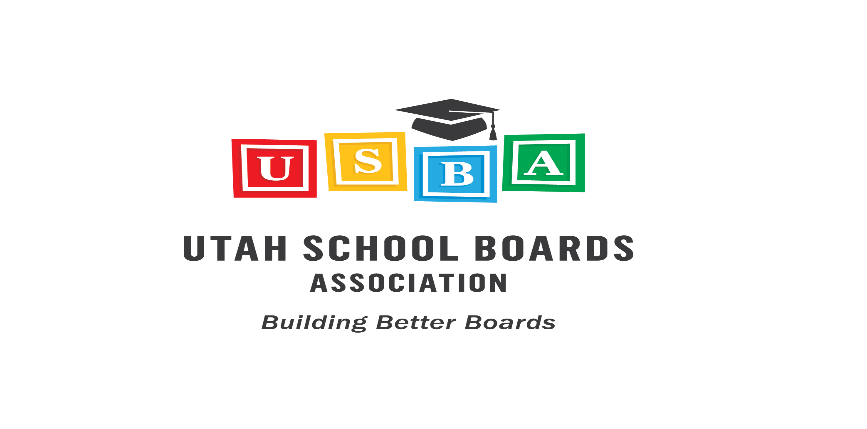 School Assessment & Accountability
SB184S3:  School Assessment and Accountability Amendments
Senator Reibe
For the 2020-2021 school year, USBE is not required to: 
identify schools not achieving state established acceptable levels of student performance
assign to each school an overall rating using an A through F letter grading scale
publish a report card for each school on the state board's website
determine school performance success and student academic achievement under the Teacher and Student Success Program
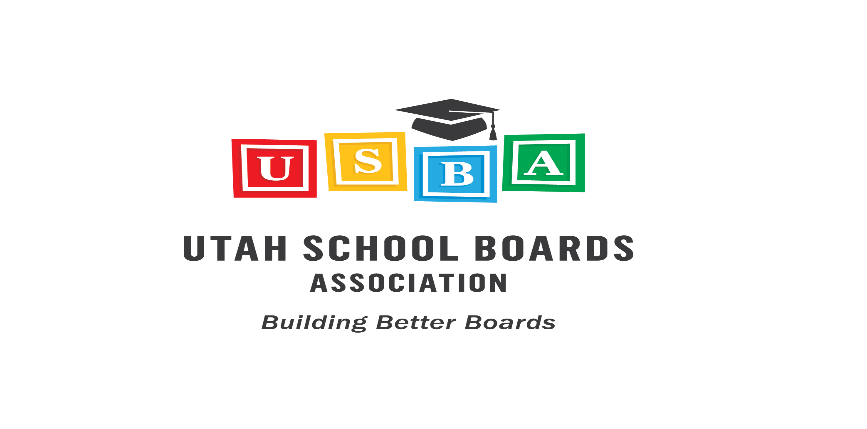 LEA Policies
SB187S4:  Local Education Agency Policies Amendments
Senator Winterton
Requires the governor, the chief executive of a municipality or county, the Department of Health, or a local health department to work closely with a LEA when considering the implementation of a health order
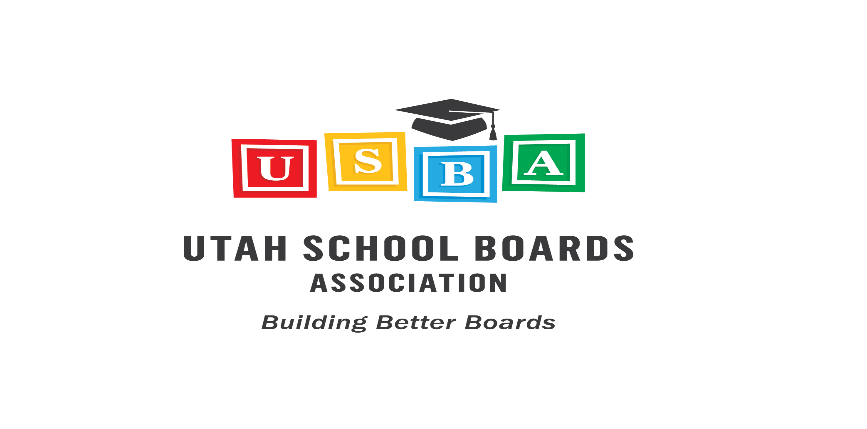 Statewide Online Education Program
SB234S:  Statewide Online Education Program Amendments
Senator Cullimore
Online courses, offered through SOEP, will now be available to 7th and 8th grade students
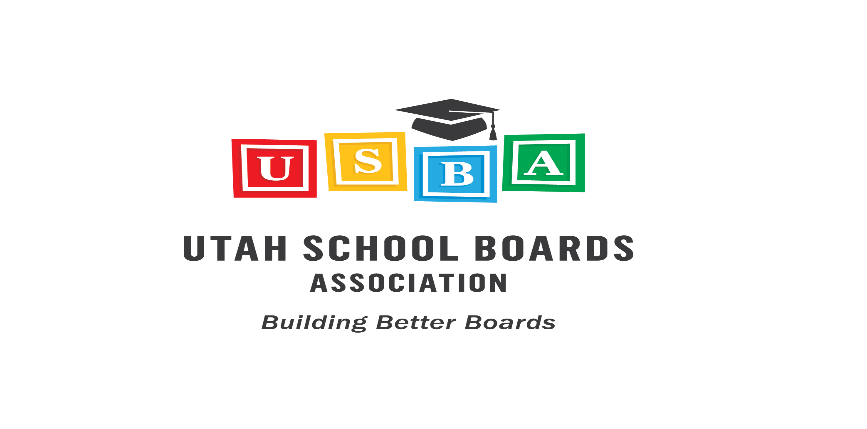 Monitoring
HB302S2:  Preserving Sports for Female Students
Representative Birkeland
HB338S:  School District Voter Eligibility Amendments
Representative Briscoe
HB428S2:  Public Education Governance and Appeals
Representative Waldrip
SB131S2:  Public Education Buildings Standards
Senator Harper
SB162:  Education Expenses Tax Credit During Public Health Emergency
Senator Harper
SB242:  Alternative Tax Credit Amendments
Senator Johnson
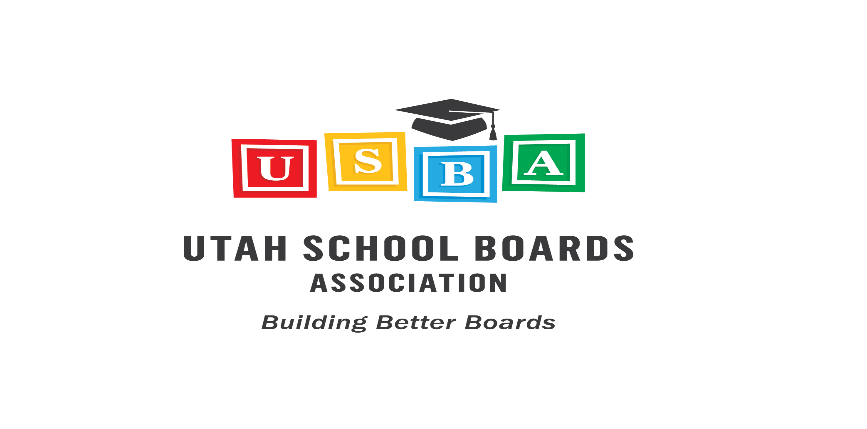 JLC Priority Scorecard
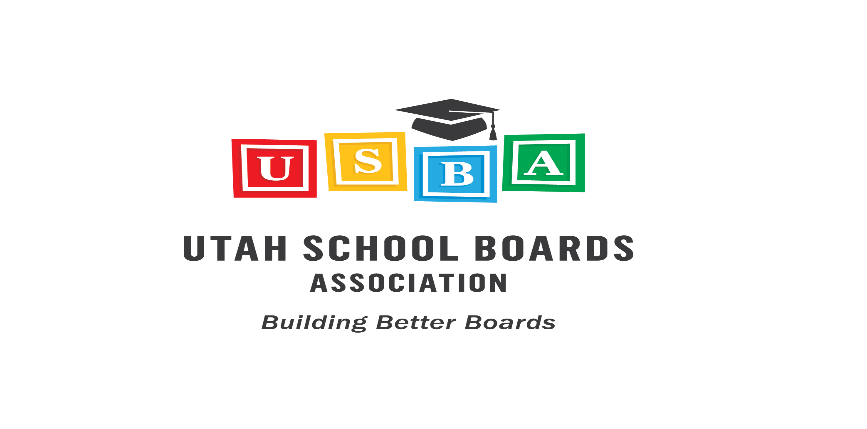 Interim
Working Groups
WestEd Public Education Funding Study (ongoing)
Public Education Governance and Appeals (new)
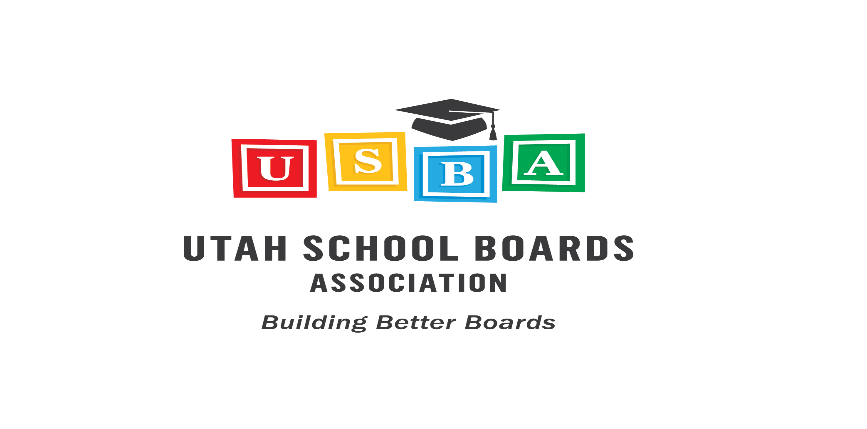 We want to hear from you…
In the chat, what do you think we should focus on in the interim and/or next session?
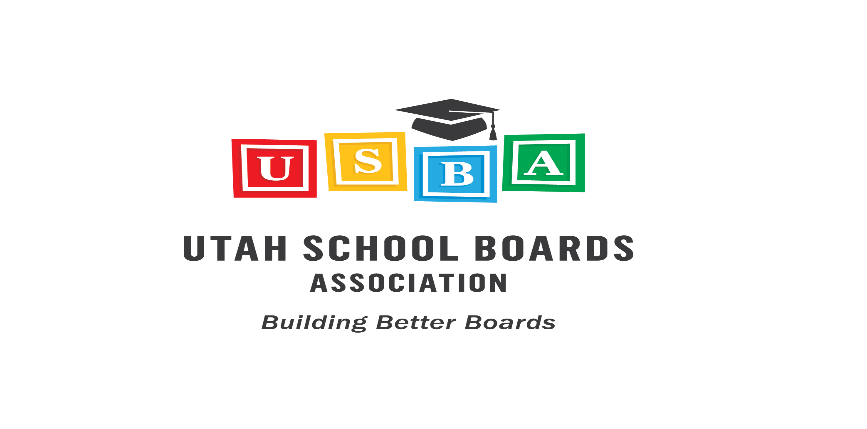 Thank you for attending!
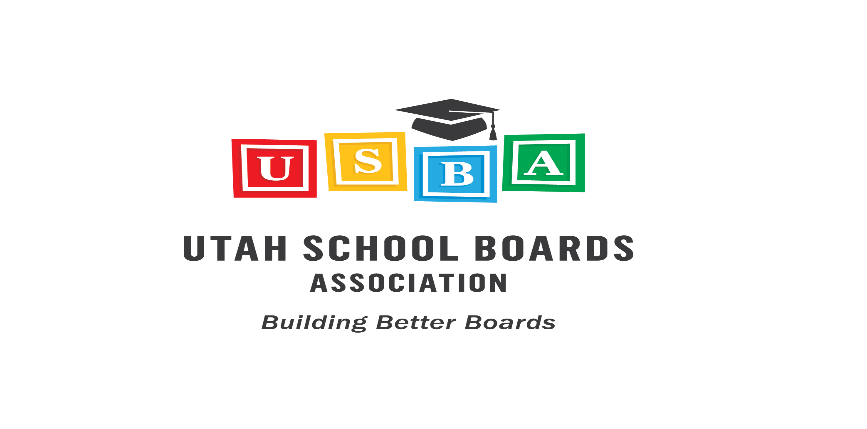 Elect Regional Delegates at Large & Alternates
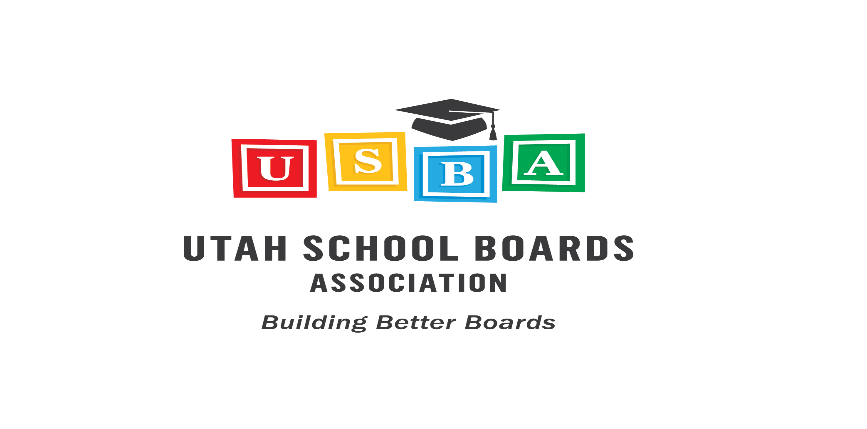